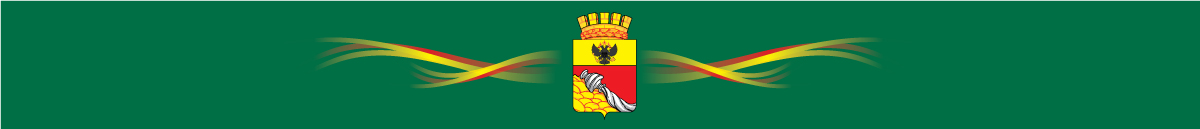 Администрация
городского округа
город Воронеж
Управление
муниципальных
закупок
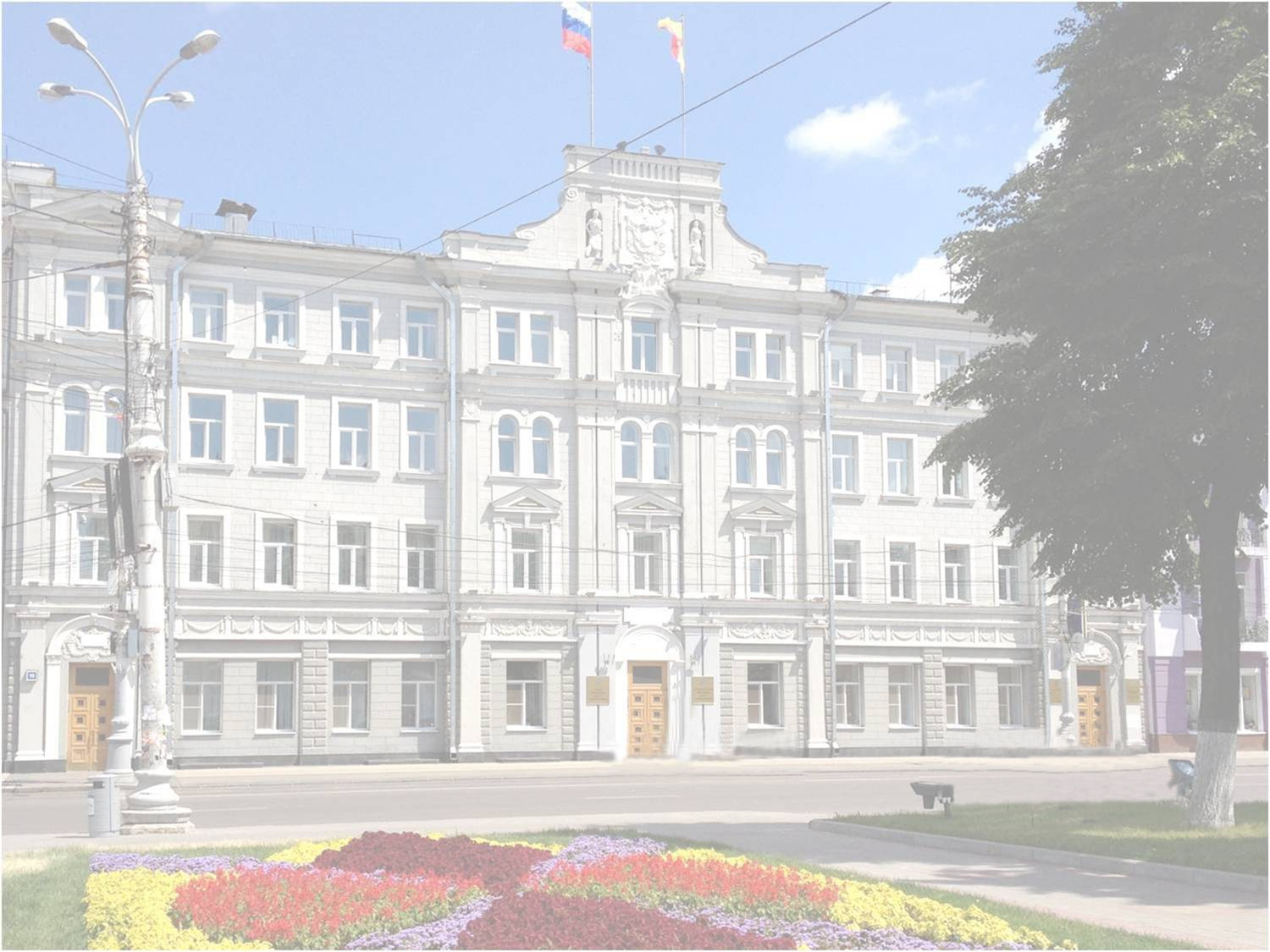 Обзор изменений, внесенных в Федеральный закон от 18.07.2011 № 223-ФЗ
Федеральный закон от 18.07.2011 № 223-ФЗ «О закупках товаров, 
работ, услуг отдельными видами юридических лиц» 
(далее – Закон)
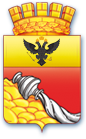 Федеральным законом от 31.12.2017 №  505-ФЗ в Закон был принят ряд изменений, которые вступят в силу 01 июля 2018 года.
В положении о закупке будут предусматриваться конкурентные и неконкурентные способы закупок. Конкурентные закупки потребуется проводить в электронной форме, если иное заказчик не закрепит в положении о закупке. Конкурентные закупки, в которых могут участвовать только субъекты малого и среднего предпринимательства, надо будет проводить только в электронной форме (ч. 2 ст. 2 Закона, ч. 2 ст. 3 Закона)
Конкурентные закупки можно проводить в виде конкурсов, аукционов, запросов предложений, запросов котировок. Заказчик будет вправе предусмотреть иные конкурентные способы, если они будут соответствовать положениям Закона (ч. 3.1 ст. 3 Закона)
Федеральный закон от 18.07.2011 № 223-ФЗ «О закупках товаров, 
работ, услуг отдельными видами юридических лиц» 
(далее – Закон)
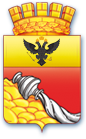 Будет предусмотрен порядок проведения конкурентной закупки. Например, участники смогут направлять запросы о разъяснении положений документации. В течение трех рабочих дней с даты их поступления заказчик должен будет дать ответ и разместить его в ЕИС. Заказчик сможет отменить конкурентную закупку до окончания срока подачи заявок. По истечении этого срока и до заключения договора отменить конкурентную закупку можно будет только в случае возникновения обстоятельств непреодолимой силы (ст. 3.2 Закона)

Отдельно будут установлены порядок проведения конкурентной закупки в электронной форме и особенности ее проведения среди субъектов малого и среднего предпринимательства. Такие закупки будут проводиться на электронной площадке (ст. 3.3 Закона)
Федеральный закон от 18.07.2011 № 223-ФЗ «О закупках товаров, 
работ, услуг отдельными видами юридических лиц» 
(далее – Закон)
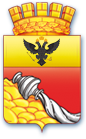 В положении о закупке надо будет установить способы проведения неконкурентных закупок, а также порядок и исчерпывающий перечень случаев закупки у единственного поставщика, подрядчика, исполнителя (ч. 2 ст. 2 Закона, ст. 3.6 Закона)

Будут закреплены правила описания предмета закупки. В частности, в документации надо будет указать его функциональные, технические и качественные характеристики. Если в описании предмета закупки используется товарный знак, то его указание надо сопровождать словами "или эквивалент". Не соблюдать это правило можно будет в ряде случаев, например при закупке запчастей к используемому оборудованию (ч. 6.1 ст. 3 Закона)
В извещении, документации вместо сведений о начальной (максимальной) цене договора можно будет установить цену единицы товара, работы или услуги и максимальную цену договора или формулу определения цены договора и ее максимальное значение (ч. 9 ст. 4 Закона)
Федеральный закон от 18.07.2011 № 223-ФЗ «О закупках товаров, 
работ, услуг отдельными видами юридических лиц»
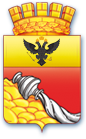 Положения о закупке должны быть приведены в соответствие с требованиями Федерального закона от 18 июля 2011 года № 223-ФЗ «О закупках товаров, работ, услуг отдельными видами юридических лиц» (в редакции Федерального закона № 505-ФЗ), утверждены и размещены в единой информационной системе не позднее 1 января 2019 года. 

Положения о закупке, которые не соответствуют Федеральному закону от 18 июля 2011 года № 223-ФЗ «О закупках товаров, работ, услуг отдельными видами юридических лиц» (в редакции Федерального закона № 505-ФЗ), после 1 января 2019 года считаются не размещенными в единой информационной системе. 

Закупки, извещения об осуществлении которых были размещены в единой информационной системе до даты размещения положения о закупке, приведенного в соответствие с требованиями Федерального закона от 18 июля 2011 года № 223-ФЗ «О закупках товаров, работ, услуг отдельными видами юридических лиц» (в редакции Федерального закона № 505-ФЗ), завершаются по правилам, которые действовали на дату размещения такого извещения.
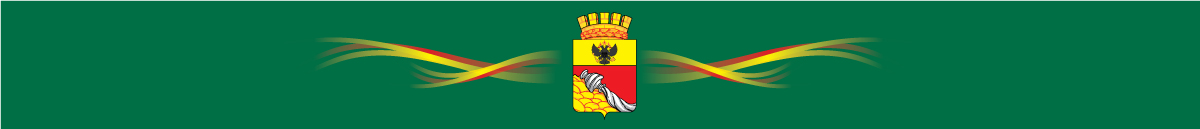 Администрация
городского округа
город Воронеж
Управление
муниципальных
закупок
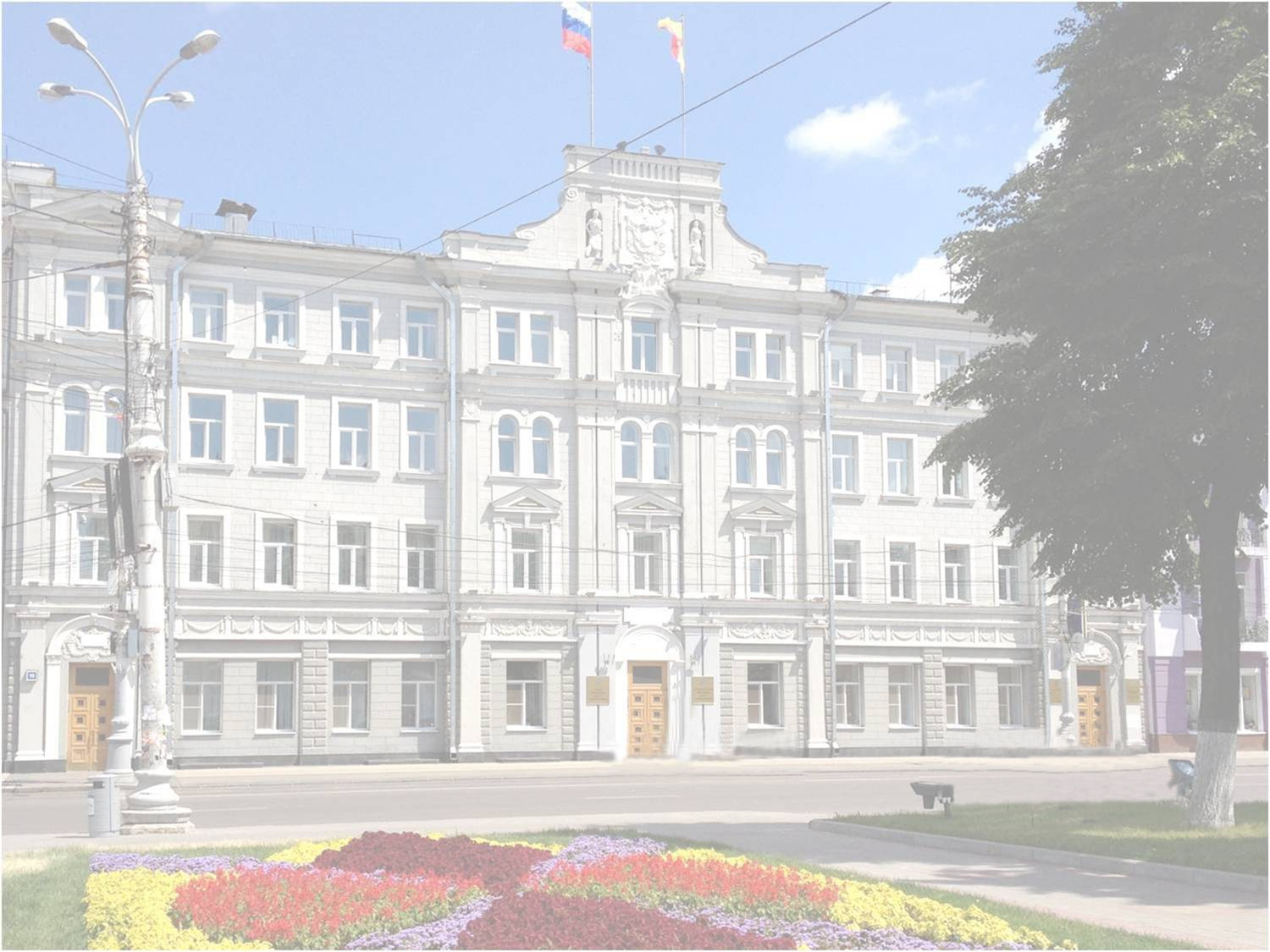 Благодарим за внимание!